Karangan Kreatif
Geral
Laskar Pelangi
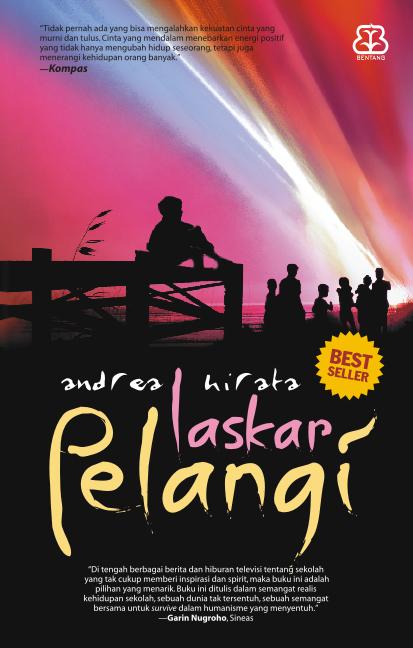 Sahara
Wanita Berjilbab

Penuh Perhatian

Kepala Batu

Judes
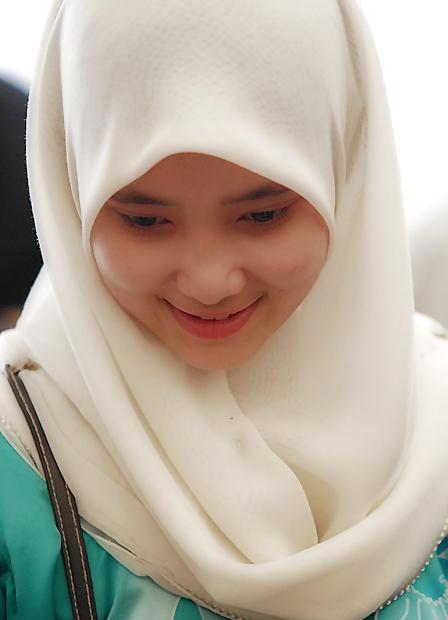 A Kiong
Musuh/saingan

Ramah
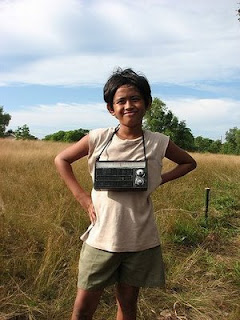 12 tahun kemudian
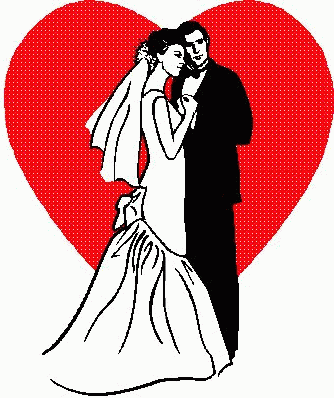 Pengembangan
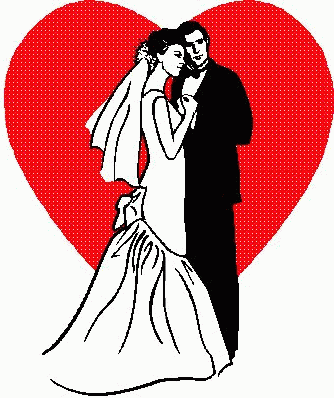 12 tahun kemudian
Latar Belakang
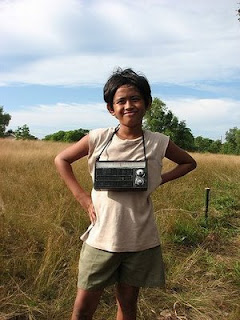 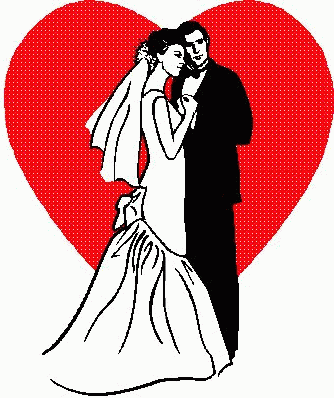 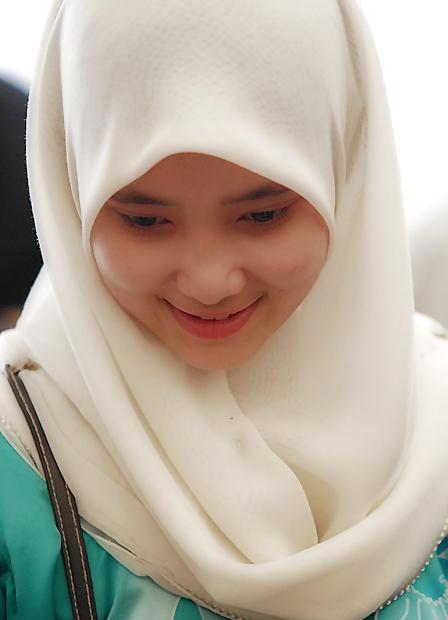 Produk Final
Diari
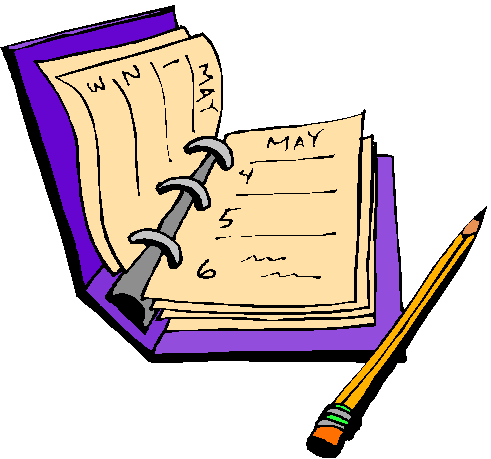 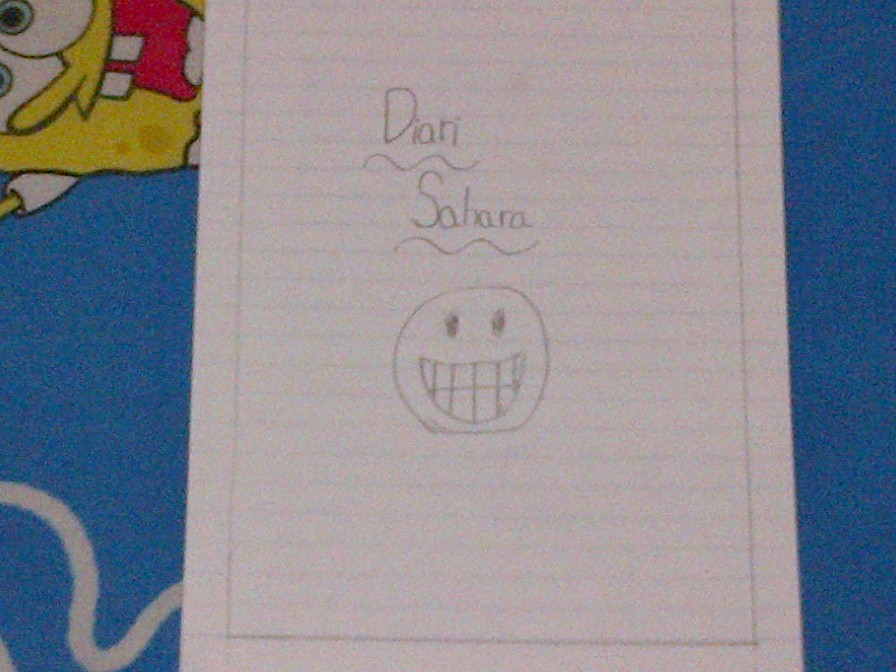 Tulis tangan
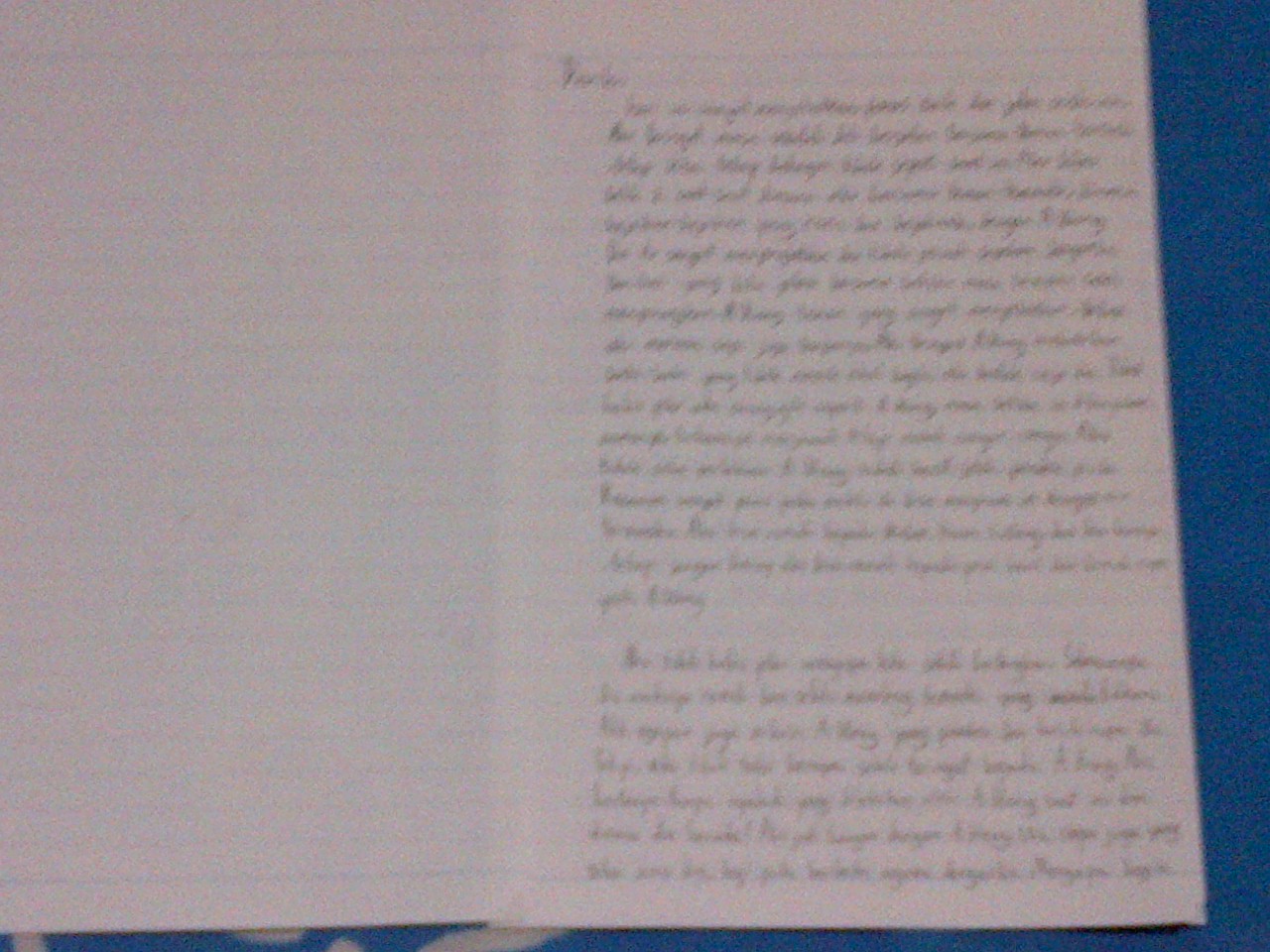 Alasan
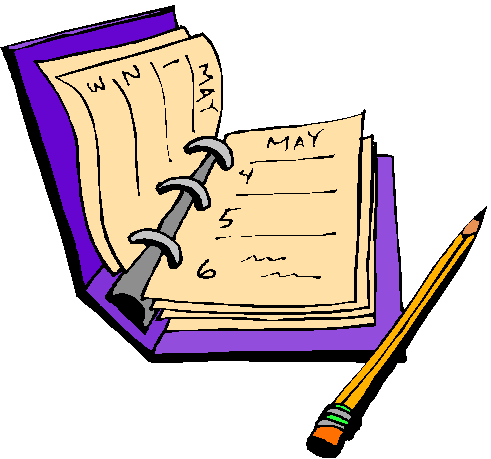 Diari
Tulis tangan
Kertas
Harapan
Cinta
Masa Kecil
Belasan Tahun
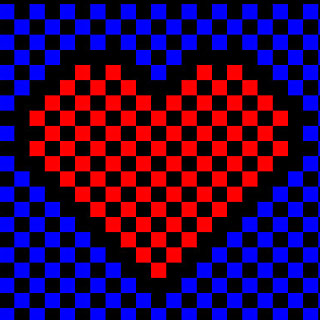